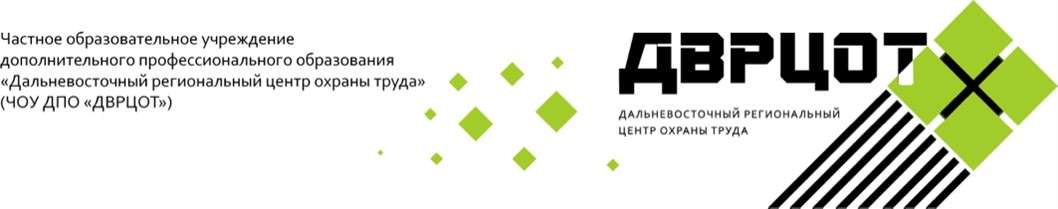 Новый порядок обучения по охране труда с 01.09.2022 года
Поручение Президента РФ от 16.07.2022 года
Президент В. Путин поддержал инициативу своего помощника М. Орешкина, поручив Правительству РФ провести ревизию всех «НОВЫХ» обязательных требований, вступающих в силу в 2022-2024 годах, оценить издержки бизнеса по их выполнению и принять решение относительно отмены или переноса сроков их введения. 
Срок – до 01 сентября 2022 года!!!
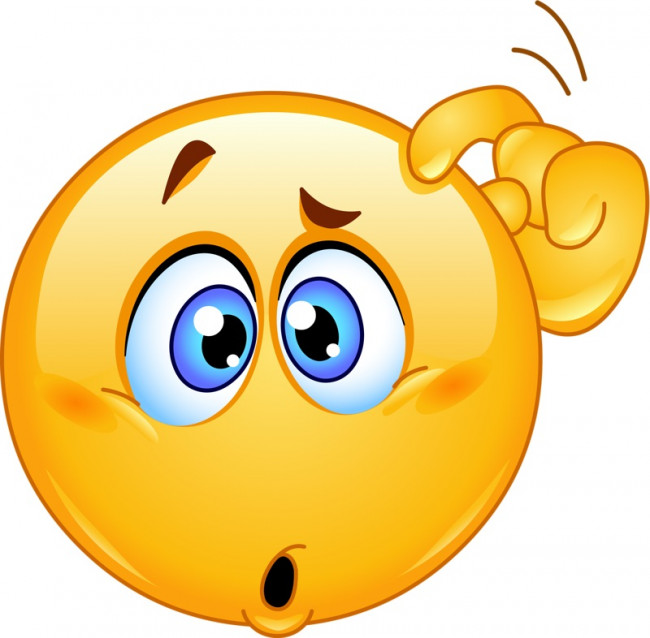 ДОЖДАЛИСЬ!!!ЧУДО ПРОИЗОШЛО!!!НОВЫЙ ПОРЯДОК ОБУЧЕНИЯ ПО ОХРАНЕ ТРУДА!!!
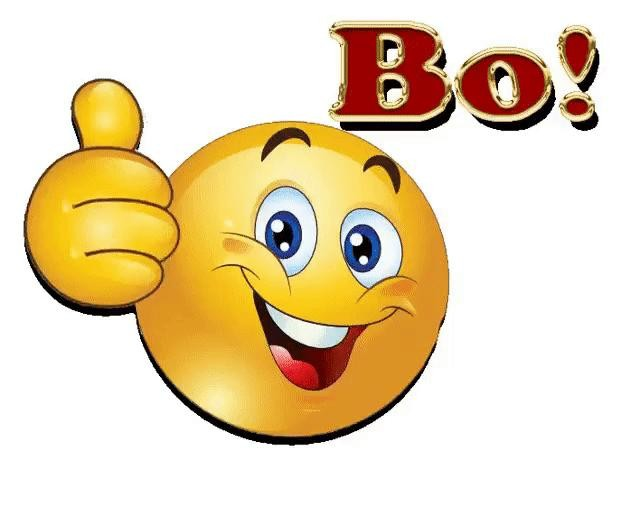 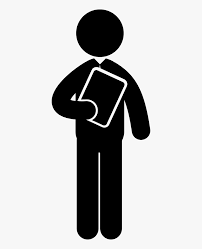 Постановление Правительства РФ от 24.12.2021 года № 2464 «О порядке обучения по охране труда и проверки знания требований охраны труда»
с 05.03.2003 г. по 01.09.2022 г.                              с 01.09.2022 г. по 01.09.2026 г.







9 стр.                                                                            37 стр.
Постановление Минтруда РФ и Минобразования РФ от 13 января 2003 г. № 1/29 "Об утверждении Порядка обучения по охране труда и проверки знаний требований охраны труда работников организаций" (22/9)
Постановление Правительства РФ от 24.12.2021 года № 2464 «О порядке обучения по охране труда и проверки знания требований охраны труда» (45/37)
Обучение по охране труда
Статья 214. Работодатель обязан обеспечить обучение по охране труда, в том числе:
безопасным методам и приемам выполнения работ, 
обучение по оказанию первой помощи пострадавшим на производстве,
 обучение по использованию (применению) средств индивидуальной защиты, 
инструктаж по охране труда, 
стажировку на рабочем месте (для определенных категорий работников)
 проверку знания требований охраны труда;
Статья 215. Обязанности работника в области охраны труда:
проходить в установленном порядке обучение по охране труда, в том числе обучение безопасным методам и приемам выполнения работ, обучение по оказанию первой помощи пострадавшим на производстве, обучение по использованию (применению) средств индивидуальной защиты, инструктаж по охране труда, стажировку на рабочем месте (для определенных категорий работников) и проверку знания требований охраны труда;
Этапы вступления в силу требований новых правил обучения по охране труда
Реестры Минтруда РФ по обучению охране трудас 01.03.2023 года
Реестр организаций и индивидуальных предпринимателей, оказывающих услуги в области охраны труда
(в части обучения по охране труда).
Реестр индивидуальных предпринимателей и юридических лиц, осуществляющих деятельность по обучению своих работников вопросам охраны труда
Реестр обученных по охране труда лиц (п. 121) Сведения, содержащиеся в реестре обученных лиц используются Министерством труда РФ, подведомственным ему Рострудом и гос. внебюджетным фондом.
Постановление Правительства РФ от 24.12.2021 года № 2464 «О порядке обучения по охране труда и проверки знания требований охраны труда»
пункт 1 
         Настоящие Правила устанавливают обязательные требования к обучению по охране труда и проверке знания требований охраны труда у работников, заключивших трудовой договор с работодателем, а также требования к организациям и индивидуальным предпринимателям, оказывающим услуги по обучению работодателей и работников вопросам охраны труда.
пункт 122 
        Ответственность за актуальность и полноту информации, содержащейся в программах обучения по охране труда, несет руководитель организации или индивидуальный предприниматель, оказывающие услуги по обучению работодателей и работников вопросам охраны труда, или работодатель в случае проведения обучения в организации. 
       Ответственность за определение работников, которым необходимо пройти обучение по охране труда, организацию процесса обучения по охране труда и процедуры проверки знания требований охраны труда работников возлагается на работодателя.
Постановление Правительства РФ от 24.12.2021 года № 2464 «О порядке обучения по охране труда и проверки знания требований охраны труда»
ВАЖНО!!!
п. 2, абзац 5
Документы, подтверждающие проверку у работников знания требований охраны труда, выданные в установленном порядке до введения в действия Правил, действительны до окончания срока действия.


ва
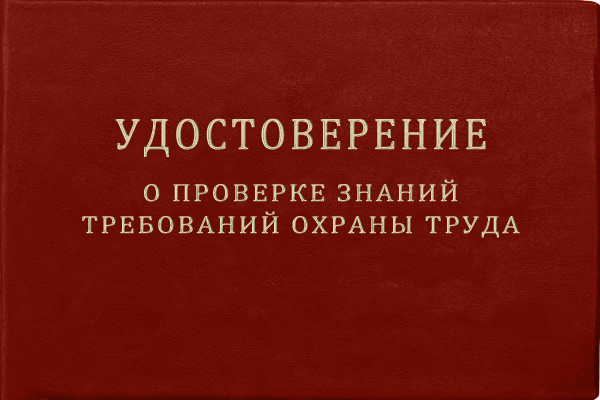 Ключевые отличия новой процедуры обучения работников по охране труда
Изменена классификация видов обучения по охране труда
Исключена связь с образовательной деятельностью и дублирующий надзор
Определены требования к проведению обучения у работодателя
Усилены требования к контролю качества и соблюдения сроков обучения
Определены требования к организации и планированию процесса обучения
Предусмотрена возможность освобождения от обучения отдельных категорий работников
Утверждены примерные темы для формирования программ обучения
Четко определены категории работников, подлежащих обучению
Виды обучения по охране труда
Инструктажи по охране труда
Стажировка на рабочем месте
Обучение по оказанию первой помощи пострадавшим
Виды обучения по охране труда
Обучение по использованию (применению) СИЗ
Обучение требованиям охраны труда
Виды обучения по охране труда
Вводный инструктаж
Первичный инструктаж на рабочем месте
Повторный инструктаж на рабочем месте
Инструктаж по охране труда на рабочем месте
Внеплановый инструктаж на рабочем месте
Целевой инструктаж
46 (а) Обучение по общим вопросам ОТ и функционированию СОУТ
Обучение безопасным методам и приемам выполнения работ в ОЗП
46 (б) Обучение безопасным методам и приемам  выполнения работ при воздействии ВОПФ, ИО, идентифицированных в рамках СОУТ и ОПР
Обучение безопасным методам и приемам выполнения работ на высоте
…
46 (в) Обучение безопасным методам и приемам выполнения работ повышенной опасности
Общие требования охраны труда
Общее требования к проведению инструктажей по охране труда
Приложение 1. Примерные перечни тем для программы вводного инструктажа по охране труда
1. Сведения об организации. Политика и цели работодателя в области охраны труда.
2. Общие правила поведения работающих на территории организации в производственных и вспомогательных помещениях. Источники опасности, действующие на всех работников, находящихся на территории организации.
3. Расположение основных служб, вспомогательных помещений. Средства обеспечения производственной санитарии и личной гигиены.
4. Обстоятельства и причины отдельных характерных несчастных случаев на производстве, аварий, пожаров, происшедших на аналогичных производствах из-за нарушения требований охраны труда.
5. Действия работников при возникновении возможных аварийных ситуаций. Виды сигнализаций и звуковых оповещений при возникновении аварийных ситуаций.
6. Оказание первой помощи пострадавшим. 
Дополнительные требования:
Если работникам положено ЛПП, информацию о правилах выдачи включите в программу вводного инструктажа
Это указано в пункте 20 приложения 3 к приказу Минтруда от 16.05.2022 № 298н.
Письмо Минтруда России от 30.05.2022 №15-2/В-1677
В соответствии с пунктом 23 Правил инструктаж по охране труда заканчивается проверкой знаний требований охраны труда.
При этом пунктом 69 Правил установлено, что форма проведения проверки знания требований охраны труда работников при инструктаже по охране труда определяется локальными нормативными актами работодателя.
Пунктом 87 Правил определена информация, которая должна быть отражена при регистрации инструктажа по охране труда на рабочем месте.
При этом согласно пункту 88 Правил порядок регистрации проведенного инструктажа по охране труда и форма его документирования утверждается работодателем.
В этой связи с 1 сентября 2022 г. на усмотрение работодателя взамен журнала регистрации инструктажа по охране труда, установленного действующим Порядком, допускается вести, например, личные книжки работника или иной способ документирования проведенного инструктажа по охране труда!!!
Письмо Минтруда России от 30.05.2022 №15-2/В-1677
………….В этой связи полагаем, что для проведения инструктажа по охране труда на рабочем месте работодателю следует разработать программу инструктажа по охране труда на рабочем месте, которая также должна разрабатываться исходя из профессии (должности) работника и характера выполняемых им работ. 
При разработке программы первичного инструктажа по охране труда на рабочем месте допускается применение работодателем рекомендаций к разработке программы первичного инструктажа по охране труда на рабочем месте, содержащихся в «ГОСТ 12.0.004-2015. Межгосударственный стандарт. Система стандартов безопасности труда. Организация обучения безопасности труда. Общие положения» введенным в действие приказом Госстандарта от 9 июня 2016 г. № 600-ст.
Условия освобождения от прохождения первичного инструктажа отдельных категорий
1. Источниками опасности являются – персональные компьютеры, копировально-множительная техника, бытовая техника, иная офисная организационная техника, НЕ используемая в технологическом процессе производства.
2. Другие источники – отсутствуют. ОПР – должна быть проведена!!!
3. Результат СОУТ – оптимальные или допустимые условия труда.
Информация о безопасных методах и приемах выполнения работ при наличии такой опасности должна быть включена в программу вводного инструктажа по охране труда. – Отдельная программа вводного инструктажа!
 Перечень профессий и должностей работников, освобожденных от прохождения первичного инструктажа по охране труда, утверждается работодателем.
Повторный инструктаж
Проводится не реже одного раза в 6 месяцев!
Дополнительные требования, прописанные в приказах Минтруда РФ №924н, 915н, 746н, 901н и др.
Пример: Работники, выполняющие работы, к которым предъявляются дополнительные (повышенные) требования охраны труда, должны проходить повторный инструктаж по охране труда не реже одного раза в три месяца, а также не реже одного раза в двенадцать месяцев - проверку знаний требований охраны труда (п. 10 приказа Минтруда РФ №915н)15. Повторный инструктаж по охране труда не проводится для работников, освобожденных от прохождения первичного инструктажа по охране труда.
Журнал вводного инструктажа (сравнение)
Инструктаж по охране труда на рабочем месте (сравнение)
Итого: Инструктажи по охране труда
Приказ о проведении инструктажа (п.11);
Приказ о назначении ответственных за проведение инструктажей по ОТ (п.22);
Программа вводного инструктажа.(п.11)
Программа вводного инструктажа для работников, освобожденных от первичного инструктажа. (п.13)
Перечень профессий и должностей работников, освобожденных от прохождения первичного инструктажа. (п.13)
Формы документирования (п.88)
Примерная программа первичного инструктажа на рабочем месте
Перечень инструкций по охране труда по которым проводится инструктаж
Примерная программа первичного инструктажа на рабочем месте
Программа №___
Первичного инструктажа по охране труда на рабочем месте 
водителя легкового автомобиля
(наименование профессии)
Вопросы для проведения инструктажа:
1.Общие сведения об условиях труда работника, о технологическом процессе, оборудовании, трудовом процессе:
-общие ознакомительный сведения о технологическом процессе и выпускаемой продукции;
-общее знакомство с оборудованием на рабочем месте;
опасные и вредные производственные фактор, имеющиеся на рабочем месте
средства коллективной защиты, установленные на оборудовании (ограждения, знаки и т.д.)
- назначение, устройство и правила применения средств индивидуальной защиты (СИЗ) на рабочем месте;
- общие требования к содержанию рабочих мест.
Повторный инструктаж по охране труда не проводится для работников, освобожденных от прохождения первичного инструктажа по охране труда.
Возможность освобождения работников от прохождения инструктажей по охране труда
2) Другие источники опасности на рабочем месте отсутствуют
3) Условия труда по результатам проведения СОУТ на рабочем месте являются оптимальными или допустимыми
1) Трудовая деятельность работника связана с опасностью, источниками которой являются офисная техника или бытовая техника
4) Информация о безопасных методах и приемах выполнения работ при наличии «офисных» опасностей включена в программу вводного инструктажа
Допускается не проводить первичный инструктаж
Понятие стажировки. Объем работ и планирование стажировки
Технологический процесс стажировки на рабочем месте. Взаимосвязь с другими процессами СОУТ. Электронный документооборот
Время и периодичность проведения. Лицо, проводящее стажировку. Документ, на основании которого проводится стажировка. Содержание стажировки
Продолжительность стажировки. Необходимость проверки знаний. Форма документирования и ее содержание
Стажировка (сравнение)
Итого: Стажировка
Приказ об утверждении перечня профессий и должностей работников, которым необходимо пройти стажировку на рабочем месте (п. 26);
Перечень работников, которым не требуется прохождение стажировки на рабочем месте (п.83);
Перечень профессий и должностей работников, подлежащих прохождению стажировки. (п.80);
Положение о проведении стажировки (п. 31);
Программа (иной документ) прохождения стажировки (п. 27);
Приказ о назначении ответственных за проведение стажировки (пример – работник 2 группы при работе на высоте);
Приказ о стажировке.
Приказ о допуске.
Журнал, стажировочный лист и др. (п.90).

Дополнительные требования. Пример:Электротехнический персонал при перерыве в работе свыше года обязан пройти стажировку на рабочем месте, п. 1.4.8 приказа Минэнерго от 13.01.2003 № 6.
Примерная программа стажировки
Программа стажировки по охране труда
для ____________________
          наименование профессии

1.Ознакомление со структурой организации
2.Трудовая дисциплина.
3.Наличие вредных и опасных производственных факторов.
4.Общие требования охраны труда.
5.
Средства индивидуальной защиты
Отдельные программы обучения по охране труда
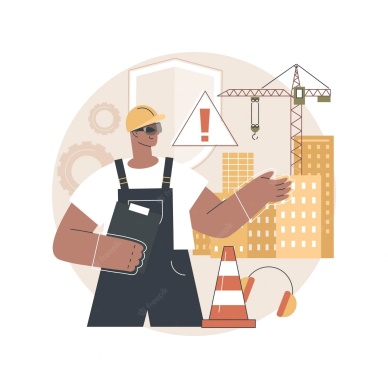 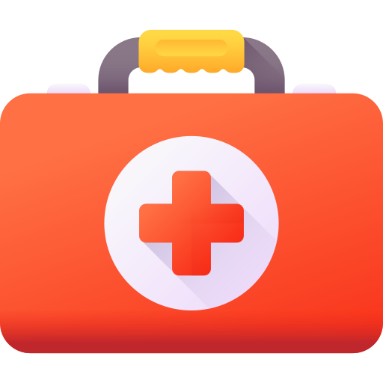 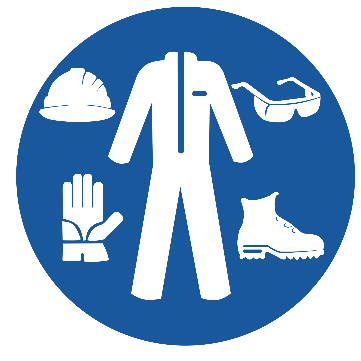 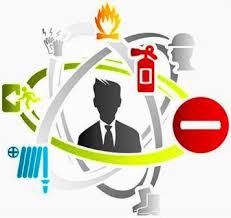 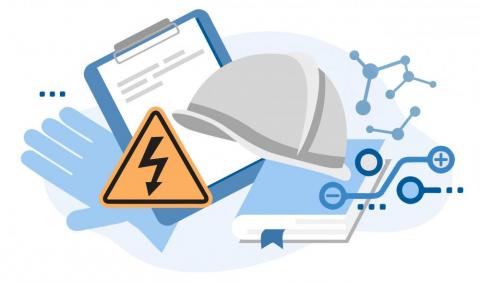 БЕЗОПАСНЫЕ МЕТОДЫ И ПРИЕМЫ ВЫПОЛНЕНИЯ РАБОТ СОУТ И ОПР
БЕЗОПАСНЫЕ МЕТОДЫ И ПРЕМЫ ВЫПОЛНЕНИЯ РАБОТ ПОВЫШЕННОЙ ОПАСНОСТИ
ОКАЗАНИЕ ПЕРВОЙ ПОМОЩИ
СРЕДСТВА ИНДИВИДУАЛЬНОЙ ЗАЩИТЫ
ОБЩИЕ ВОПРОСЫ ОХРАНЫ ТРУДА
Организация обучения по охране труда в соответствии с новыми Правилами обучения по охране труда.
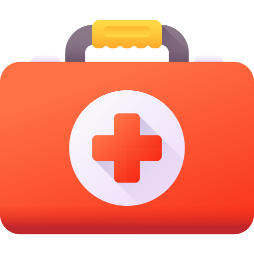 1
ОКАЗАНИЕ ПЕРВОЙ ПОМОЩИ
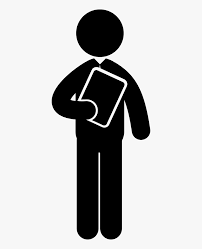 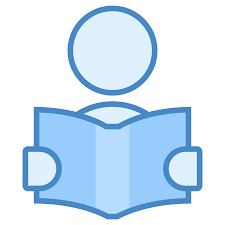 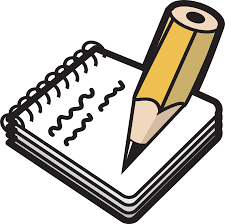 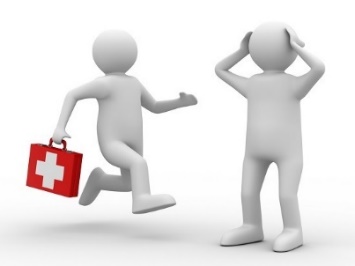 Пункт Правил 
34
Практика 
Не менее 50%
Периодичность
НЕ РЕЖЕ ОДНОГО РАЗА В  3 года
Длительность программы 
не менее 
8 часов (при отдельном обучении)
Категории обучающихся 
работники, проводящие инструктаж 
Работники рабочих профессий 
Лица, обязанные оказывать ПП 
Работники, управляющие автотранспортом 
Работники, с дополнительными компетенциями, оказывающие ПП 
Председатель и ЧАК 
Лица, проводящие обучение ПП
СОТ
Члены комитетов (комиссий) по охране труда иные работники по решению работодателя 
Иные работники по решению раб-ля
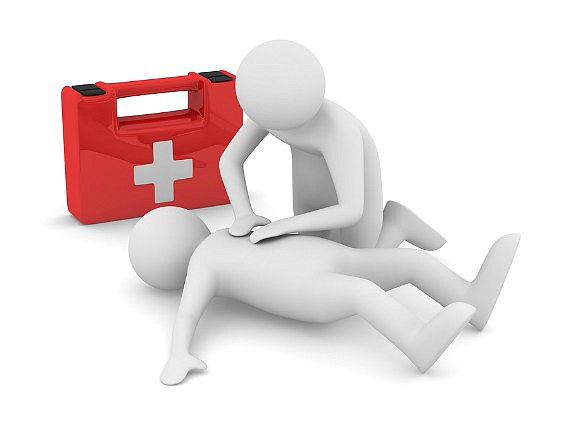 Обучение 
в УЦ
Лица, обязанные оказывать ПП в соответствии с требованиями нормативно-правовых актов
1 К работникам относят лиц, перечисленных в части 1 статьи 31 Закона от 21.11.2011 № 323-ФЗ:
сотрудники органов внутренних дел;
военнослужащие;
работники противопожарной службы;
спасатели аварийно-спасательных формирований и аварийно-спасательных служб.
Также такие требования можно найти в правилах по охране труда, например, члены бригады, которые выполняют работы на высоте, обязаны уметь оказывать первую помощь (п. 60 ПОТ при работе на высоте).
Кто обучает?
имеющих подготовку по оказанию первой помощи в объеме не менее 8 часов и в соответствии с примерными перечнями тем, предусмотренными приложением № 2,
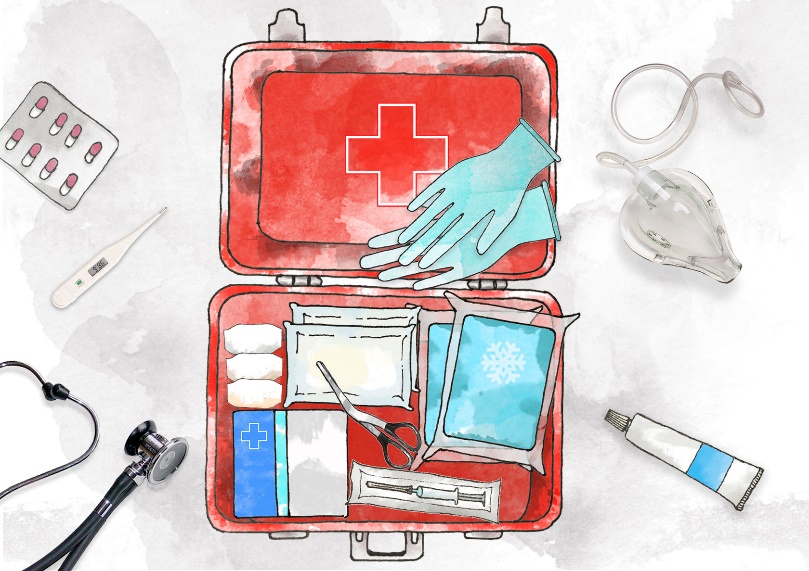 прошедших подготовку по программам дополнительного профессионального образования повышения квалификации по подготовке преподавателей, обучающих приемам оказания первой помощи.
Рекомендация! Используйте четыре приема, чтобы заинтересовать сотрудников в обучении
Дайте работникам информацию, которую они смогут применить и в обычной жизни, например, чтобы оказать первую помощь своим близким.
Уделите больше времени темам, с которыми работник сталкивается чаще: раны, ожоги, переломы, обморок, отравление.
В программу обучения включите реальные примеры, видеоматериалы и практические занятия.
Закрепите полученные знания и отработайте порядок оказания первой помощи в ситуационно-ролевых играх.
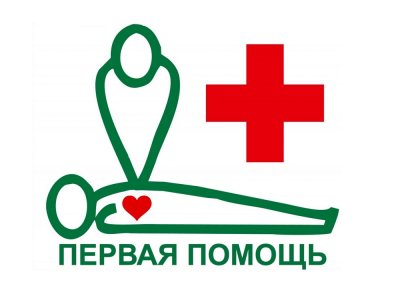 Ситуационная задача «Собственная безопасность»
Цель: заставить работников задуматься о собственной безопасности.
Суть задачи: инструктор просит работников представить, что они пришли после обеда и увидели на полу человека, который лежит без движения. Какими будут их первые действия?
Те, кто предложат проверить пульс и дыхание или сразу приступить к реанимации пострадавшего, должны лечь на пол рядом с ним. И так до тех пор, пока кто-либо из работников не догадается, что первым делом нужно осмотреться, оценить ситуацию и обезопасить себя.
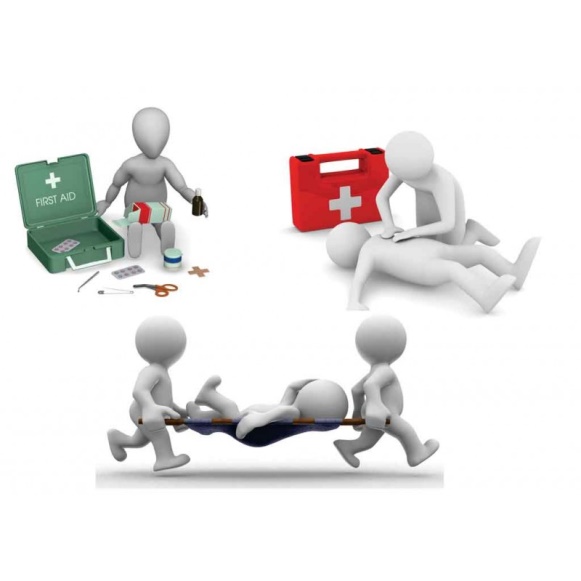 1. Приказ об утверждении Перечня работников, которые подлежат обучения первой помощи пострадавшим. (п.80);
2. Положение о порядке обучения первой помощи пострадавшим – отдельный ЛНА или в общем Положении.
3.Приказ о назначении ответственных лиц за проведение обучения.
4. Программа обучения первой помощи пострадавшим.
Итого: Первая помощь
5. Приказ о создании специализированной комиссии.
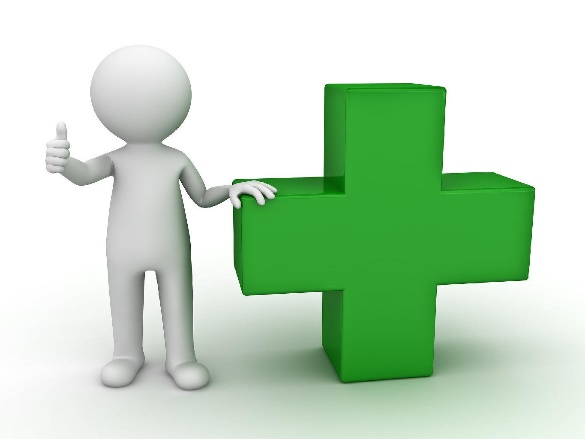 6. Протокол проверки знаний требований охраны труда по оказанию первой помощи пострадавшим.
Обучение по использованию (применению) СИЗ. Примеры НС – применение СИЗ
Газоэлектросварщик А. занимался извлечением арматуры внутри частично снесенного здания больницы. Он сидел на корточках перед бетонными плитами. Так как у работника не был застегнут подбородочный ремешок к каске во время падения первого кирпича каска слетела с головы, последующие падали на открытую голову – смерть через 3 часа после госпитализации.
При спуске в канализационную шахту наладчик В. Не проследил за герметичностью маски противогаза. В результате ее неплотного прилегания, в том числе из-за неправильного подобранного размера в подмасочное пространство проникли отравляющие вещества сводя применение противогаза к бессмысленному использованию. Смерть.
Обучение по использованию (применению) СИЗ
В  ТР ТС 019/2011 Технический регламент Таможенного союза "О безопасности средств индивидуальной защиты» указано, что все СИЗ не должны наносить вред здоровью и предостерегать работников от воздействия тех факторов для защиты от которых они предназначены, независимо от класса риска причинения вреда, при условии применения их по назначению и выполнению требований к эксплуатации и техническому обслуживанию!!!!
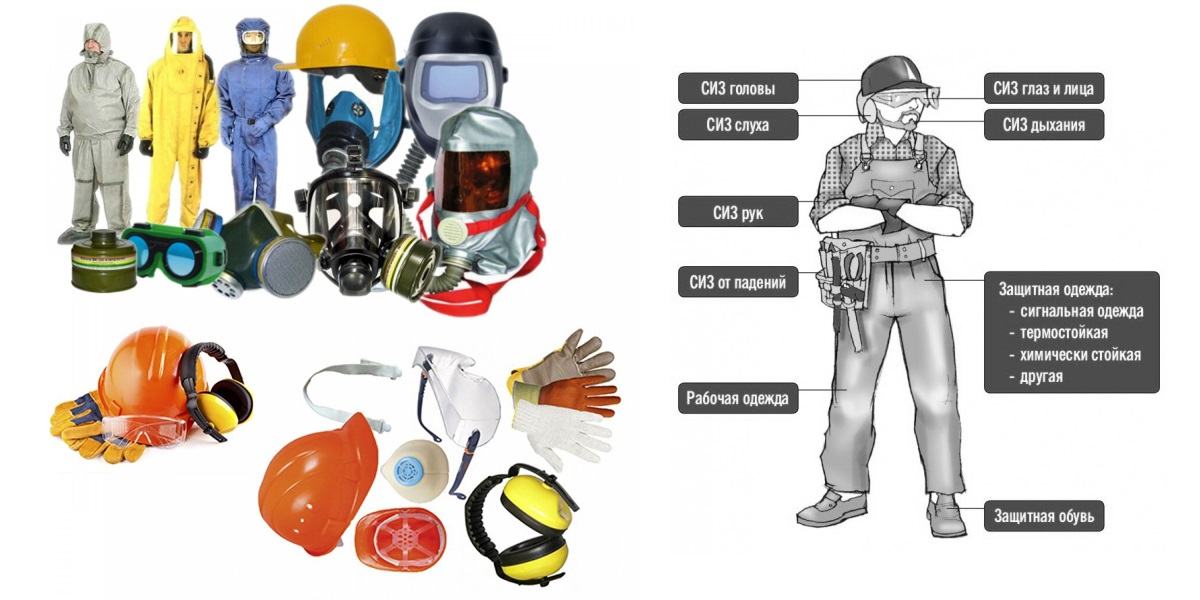 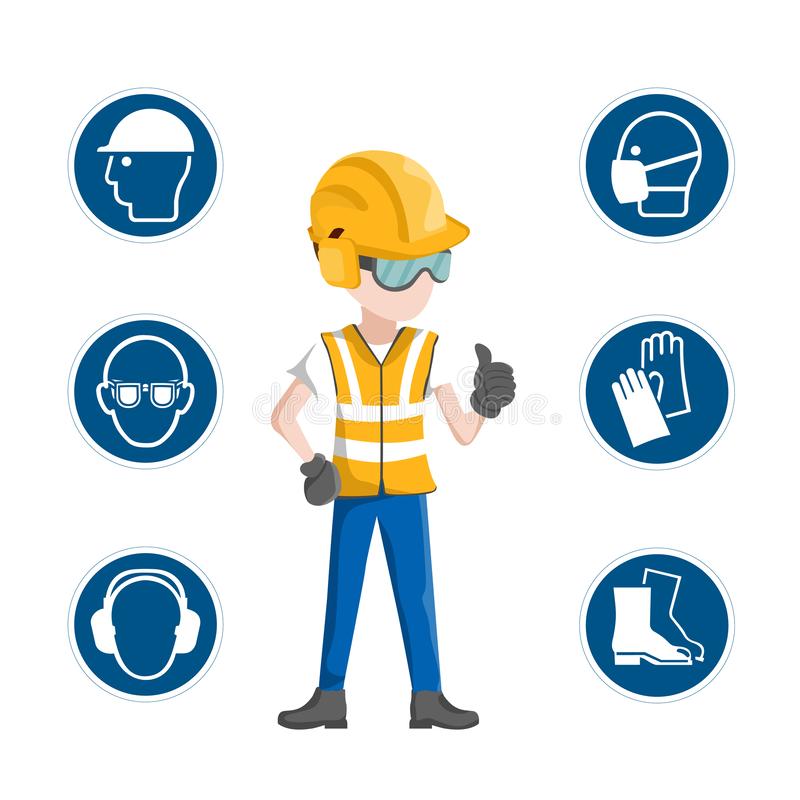 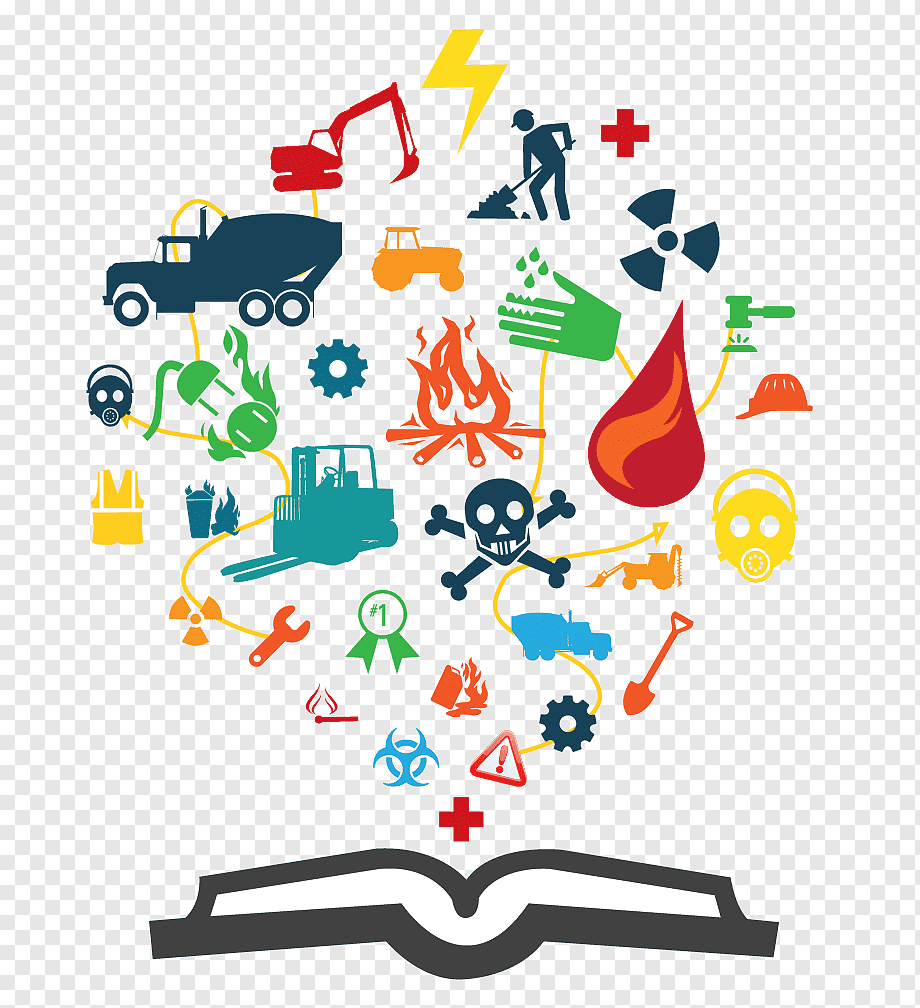 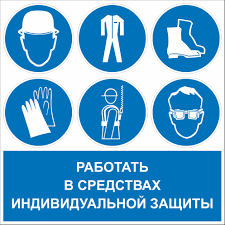 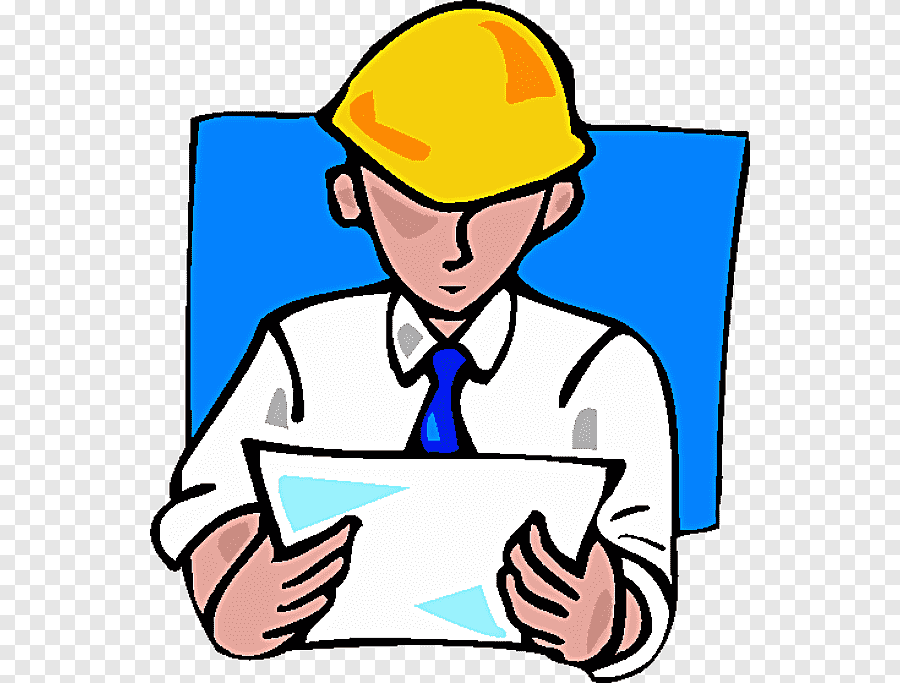 СРЕДСТВА ИНДИВИДУАЛЬНОЙ ЗАЩИТЫ
Пункт Правил 
38
Практика 
Не менее 50%
Периодичность
НЕ РЕЖЕ ОДНОГО РАЗА В 3 ГОДА
Особенность программы 

-Требуется определение перечня СИЗ, требующих практических навыков в зависимости от степени риска причинения вреда.

-Различные программы для работников различных профессий (обучение методам ношения и методам применения)
Категория обучающихся 

Работники, применяющие СИЗ, применение которых требует практических навыков.
Председатель и ЧАК 
Лица, поводящие обучение по СИЗ
СОТ
Члены комитетов (комиссий) по охране труда
В УЦ
Обучение по использованию (применению) СИЗ
Перечень СИЗ, применение которых требует от работников практических навыков.

При выдаче средств индивидуальной защиты, применение которых не требует от работников практических навыков, работодатель обеспечивает ознакомление со способами проверки их работоспособности и исправности в рамках проведения инструктажа по охране труда на рабочем месте.
39. Программа обучения по использованию (применению) средств индивидуальной защиты для работников, использующих специальную одежду и специальную обувь, включает обучение методам ее ношения, а для работников, использующих остальные виды средств индивидуальной защиты, - обучение методам их применения.В рамках проведения обучения по использованию (применению) средств индивидуальной защиты работники, использующие специальную одежду и специальную обувь, должны быть обучены методам их ношения. Работники, использующие остальные виды средств индивидуальной защиты, должны быть обучены методам их применения.
Обучение по использованию (применению) СИЗ
Рекомендуем обязательно включать в перечень СИЗ, которые по техническому регламенту ТР ТС 019/2011 относятся к средствам защиты 2-го класса риска (приложение 4). Также вы вправе добавить в этот перечень СИЗ 1-го класса опасности, если результаты оценки профрисков показали, что работникам нужно отработать практические навыки по их применению. 
1 класс – средства индивидуальной защиты простой конструкции, применяемые в условиях с минимальными рисками причинения вреда пользователю, которые подлежат декларированию соответствия.
2 класс - средства индивидуальной защиты сложной конструкции, защищающие от гибели  или от опасностей, которые могут причинить необратимый вред здоровью пользователя, которые подлежат обязательной сертификации.
Примеры СИЗ 2 класса:
Средства индивидуальной защиты головы (каски защитные)
Средства индивидуальной защиты органа слуха
Средства индивидуальной защиты от падения с высоты и средства спасения с высоты (ИСУ)
Примерная программа – обучение СИЗ
1. Общие сведения 
2. Требования к порядку подготовки средств индивидуальной защиты 
Порядок выдачи работникам СИЗ
Порядок применения СИЗ
-  Дежурные СИЗ
3. Требования, предъявляемые к использованию средств индивидуальной защиты работниками во время работы 
4. Требования к порядку проверки исправности средств индивидуальной защиты и к изъятию их из обращения при обнаружении неисправности или снижении эффективности средства индивидуальной защиты органов дыхания
Обучение требованиям охраны труда
Пункт 46
А) по программе обучения по общим вопросам охраны труда и функционирования СУОТ
Б) по программе обучения безопасным методам и приемам выполнения работ при воздействии вредных и (или) опасных производственных факторов источников опасности, идентифицированных в рамках СОУТ и ОПР
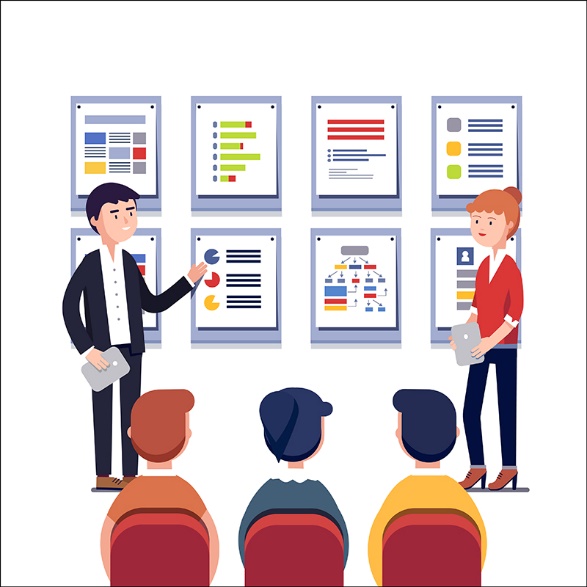 В) по программе обучения безопасным методам и приемам выполнения работ повышенной опасности, к которым предъявляются доп. требования в соотв-вии с НПА, содержащими государственные требования охраны труда.
Примерный перечень профессий и должностей работников, подлежащих обучению по использованию (применению) СИЗ
Примерный перечень СИЗ, применение которых требует от работников практических навыков в зависимости от степени риска причинения вреда работнику
П. 46А Обучение по общим вопросам ОТ и функционирования СУОТ
Обучение по общим вопросам ОТ и функционированию СУОТ проводится в отношении следующих категорий работников:
Во внешних организациях, оказывающих услуги по обучению
В организации (предприятии) у работодателя
Руководители структурных подразделений и их заместители
Работодатель (руководитель организации)
Заместители руководителя по ОТ 
Руководители филиалов, на которых возложены обязанности по ОТ 
Специалист по ОТ 
Члены комитетов (комиссий) по ОТ 
Уполномоченные лица по ОТ профсоюзов и иных представительных органов организации
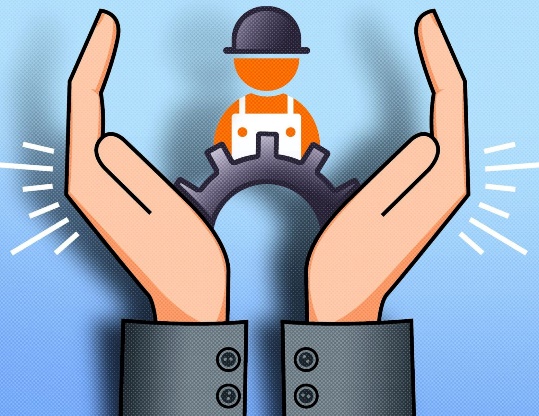 Обучение по общим вопросам ОТ и функционирования СУОТ
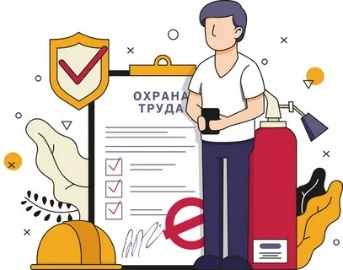 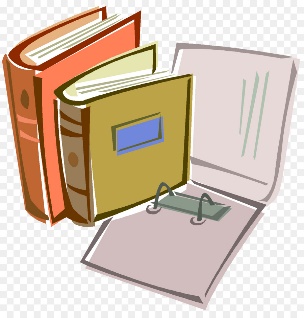 Периодичность
НЕ РЕЖЕ ОДНОГО РАЗА В 3 ГОДА
Длительность программы НЕ МЕНЕЕ 16 часов
Требования к организациям, проводящим обучение по общим вопросам ОТ:
Программы обучения должны быть разработаны в соответствии с Примерным перечнем (Приложении №3 ПП № 2464)
Наличие учебно-методических материалов и материалов для проведения проверки знаний общих вопросов охраны труда и функционирования СОУТ
Наличие в штате по основному месту работы на условиях полной или частичной занятости не менее 2 специалистов, проводящих обучение по общим вопросам охраны труда и функционированию СУОТ, имеющих высшее образование, стаж работы в организации не менее 1 года или опыт практической работы в области охраны труда не менее 5 лет в течении 10 лет. 
Комиссия по проверке знаний общих вопросов охраны труда и функционированию СУОТ
Примерная программа 46 «А»
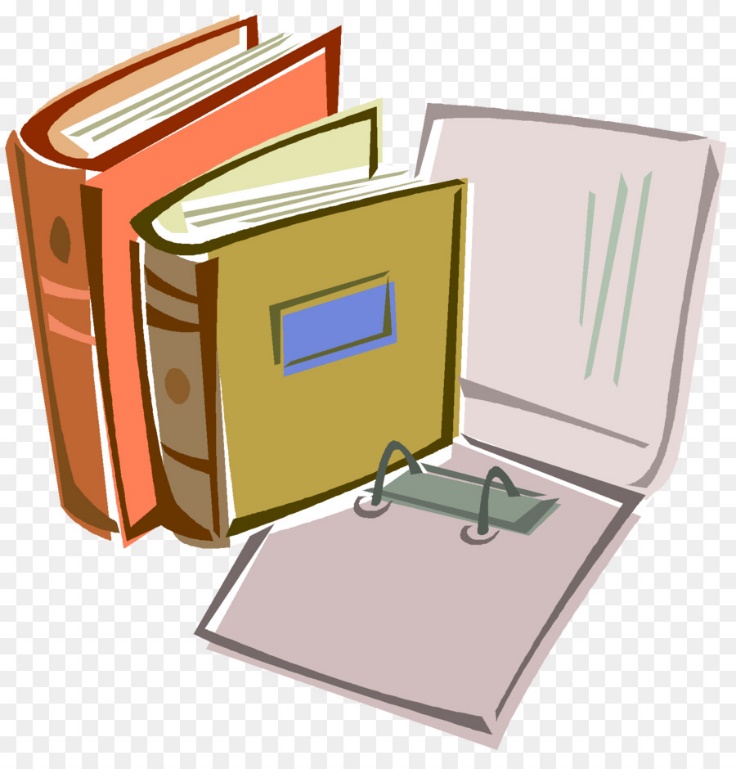 СОУТ и ОПР
Обучение безопасным методам и приемам выполнения работ при воздействии вредных и опасных производственных факторов
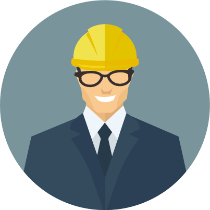 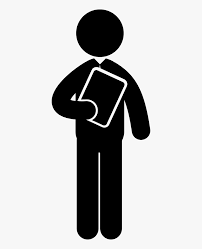 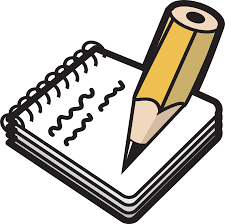 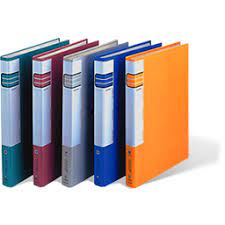 Практика 
Не менее 25%
Периодичность 
НЕ РЕЖЕ ОДНОГО РАЗА в 3 ГОДА
Пункт Правил 
46Б
Длительность программы 
НЕ МЕНЕЕ 
16 ЧАСОВ
Категория обучающихся 

-    руководители структурных подразделений организации и их заместители
Работники, отнесенные к категории специалисты 
СОТ
Работники рабочих профессий 
ЧАК
Лица, проводящие инструктажи и обучение требованиям охраны труда 
Члены комитетов (комиссий) по охране труда 
Уполномоченные (доверенные) лица по ОТ профессиональных союзов и иных уполномоченных работниками представительных органов организаций
Особенность программы 

Программа разрабатывается в соответствии с проведением на рабочем месте СОУТ и ОПР работника!!!
Примерная программа 46 «Б»
РАБОТЫ ПОВЫШЕННОЙ ОПАСНОСТИ – обучение безопасным методам и приемам выполнения работ ПО, к которым предъявляются доп. требования в соответствии с НПА.
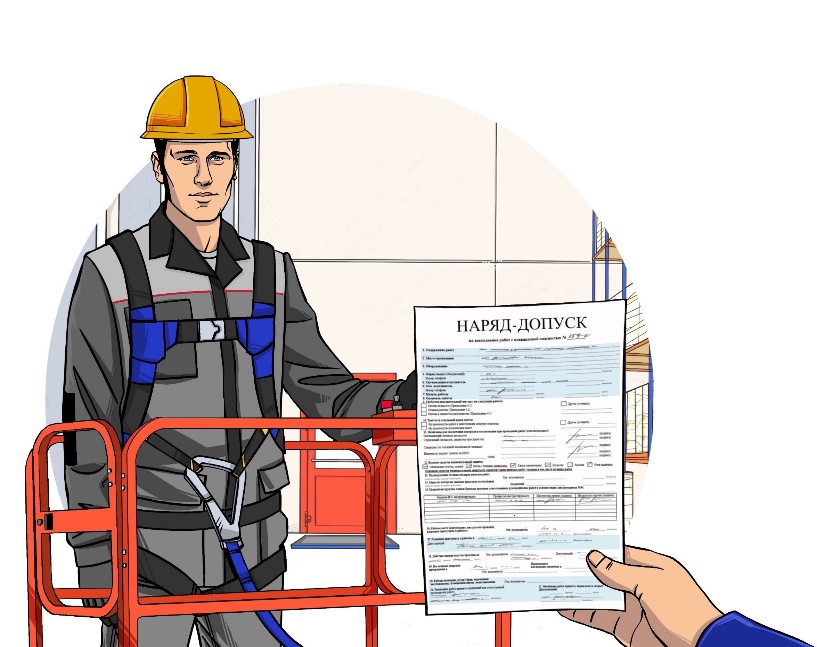 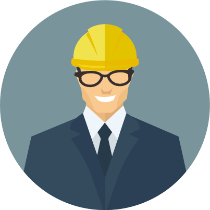 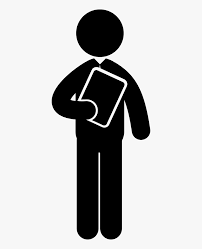 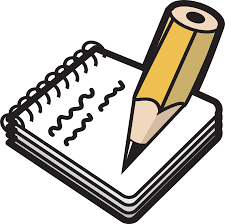 Пункт Правил 
46В
Практика 
Не менее 25%
Периодичность 
В соответствии с НПА, но не реже ОДНОГО раза в год
Особенность программы 

Программа разрабатывается с учетом Приложения  2 Приказа Минтруда РФ от 29.10.2021 № 776Н
Категория обучающихся 
работники, непосредственно выполняющие работы повышенной опасности 
Лица, ответственные за организацию, выполнение и контроль работ повышенной опасности  
Лица, проводящие инструктажи
Члены специализированной комиссии
Перечень работ с повышенной опасностью определен в правилах по охране труда
пункт 22 Правил по охране труда в строительстве, утвержденных приказом Минтруда от 11.12.2020 № 883н;
пункт 29 Правил по охране труда при выполнении электросварочных и газосварочных работ, утвержденных приказом Минтруда от 11.12.2020 № 884н;
пункт 42 Правил по охране труда при производстве цемента, утвержденных приказом Минтруда от 16.11.2020 № 781н;
пункт 24 Правил по охране труда при производстве отдельных видов пищевой продукции, утвержденных приказом Минтруда от 07.12.2020 № 866н;
пункт 12 Правил по охране труда в жилищно-коммунальном хозяйстве, утвержденных приказом Минтруда от 29.10.2020 № 758н;
пункт 32 Правил по охране труда при размещении, монтаже, техническом обслуживании и ремонте технологического оборудования, утвержденных приказом Минтруда от 27.11.2020 № 833н;
пункт 17 Правил по охране труда при хранении, транспортировании и реализации нефтепродуктов, утвержденных приказом Минтруда от 16.12.2020 № 915н;
пункт 22 Правил по охране труда в сельском хозяйстве, утвержденных приказом Минтруда от 27.10.2020 № 746н.
Приложение №2 к приказу Минтруда РФ от 29.10.2021 года №776н
Обучение требованиям охраны труда
47. Если работник подлежит обучению требованиям охраны труда по нескольким программам обучения требованиям охраны труда общая продолжительность обучения требованиям охраны труда суммируется. В случае если работнику установлено обучение по охране труда по трем программам обучения требованиям охраны труда, общая минимальная продолжительность обучения по программам обучения требованиям охраны труда может быть снижена, но не менее чем до 40 часов. Сверх объема часов, затрачиваемых на обучение по программам обучения требованиям охраны труда, предусматриваются часы на обучение по оказанию первой помощи пострадавшим и обучение по использованию (применению) средств индивидуальной защиты в случае организации отдельного самостоятельного процесса обучения по указанным темам в соответствии с настоящими Правилами.
1 программа 46 «А» + 2 программа 46 «Б» + 3 программа 46 «В» = не менее 40 часов + Первая помощь + СИЗ
Проверка знаний требований охраны труда
Инструктажи                                                 Плановое и внеплановое обучение
70. Плановое и внеплановое обучение по охране труда завершается соответствующей проверкой знания требований охраны труда работников.
68. Проверка знания требований охраны труда работников является неотъемлемой частью проведения инструктажа по охране труда и обучения по охране труда и направлена на определение качества знаний, усвоенных и приобретенных работником при инструктаже по охране труда и обучении по охране труда.
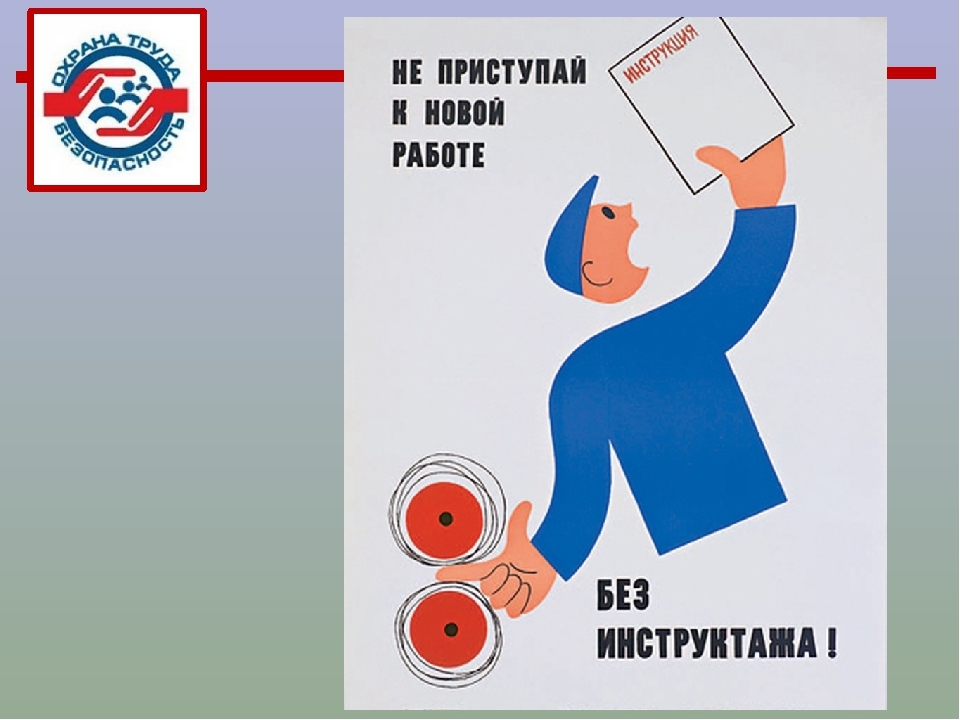 Комиссия по проверке знаний
 (не менее 3-х человек):
Председатель
Заместитель председателя
 (при необходимости)
3. Члены комиссии 
(рук-ли структурных подразделений, СОТ, профсоюз, уполномоченные по ОТ).
По всем программам обучения допускается – ЕДИНАЯ комиссия!!!
69. Форма проведения проверки знания требований охраны труда работников при инструктаже по охране труда определяется локальными нормативными актами (ЛНА) работодателя.
Протокол проверки знаний требований охраны труда
88. Порядок регистрации проведенного инструктажа по охране труда и форма его документирования утверждаются работодателем.
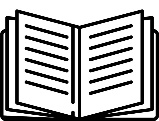 ПРОВЕРКА ЗНАНИЙ ТРЕБОВАНИЙ ОХРАНЫ ТРУДА
ОТ И СУОТ
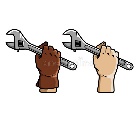 ВСЕ ЧЛЕНЫ КОМИССИИ ОБУЧАЮТСЯ В УЧЕБНОМ ЦЕНТРЕ
ПРИМЕНЕНИЕ СИЗ
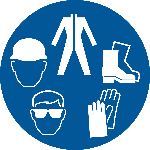 БМИПВР при ВОПФ и ОИ
ЕДИНАЯ КОМИССИЯ
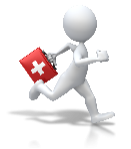 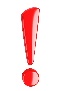 РАБОТЫ ПО
ПЕРВАЯ ПОМОЩЬ
КОМИССИЯ В СОСТАВЕ НЕ МЕНЕЕ 3-Х ЧЕЛОВЕК
ПРИМЕНЕНИЕ СИЗ
ОТ И СУОТ
КОМИССИЯ ПО ПРОВЕРКЕ ЗНАНИЙ ТРЕБОВАНИЙ ОХРАНЫ ТРУДА
РАБОТЫ ПО
СПЕЦИАЛИЗИРОВАННЫЕ КОМИССИИ ПО ПРОВРЕКЕ ЗНАНИЙ РАБОТНИКОВ
БМИПВР при ВОПФ и ОИ
В УЧЕБНОМ ЦЕНТРЕ ОБУЧАЕТСЯ МИНИСМАЛЬНОЕ КОЛЛИЧЕСТВО ЧЛЕНОВ КОМИССИЙ В СООТВЕТСВИИ С ПРИЛОЖЕНИЕМ 4 К ПОРЯДКУ 2464
ПЕРВАЯ ПОМОЩЬ
ПРИМЕНЕНИЕ СИЗ
ПЕРВАЯ ПОМОЩЬ
Протокол проверки знаний требований охраны труда (сравнение)
Руководитель организации
Пример - Руководитель организации
Допуск к самостоятельной работе
Постановление Правительства Российской Федерации от 24 декабря 2021г. № 2464 «О порядке обучения по охране труда и проверке знаний требований охраны труда»
ТК ст. 214 Работодатель обязан обеспечить обучение по охране труда, в том числе обучение безопасным методам и приемам выполнение работ, обучение по оказанию первой помощи пострадавшим на производстве, обучение по использованию (применению) средств индивидуальной защиты, инструктаж по охране труда, стажировку на рабочем месте (для определенных категорий работников)и проверку знаний требований охраны труда.
Внеплановое обучение работников требований охраны труда
п. 61 Внеплановое обучение работников требований охраны труда должно быть организовано в случаях указанных в подпунктах «а», «б» и «г» пункта 50  Правил:
«а» - вступление в силу нормативных правовых актов, содержащих государственные нормативные требования охраны труда; - По требованию Министерства труда РФ!!!
«б» - ввод в эксплуатацию нового вида оборудования, инструментов и приспособлений, введение новых технологических процессов, а также использование нового вида сырья и материалов, требующих дополнительных знаний по охране труда у работников;
«г» - изменения в эксплуатации оборудования, технологических процессов, использовании сырья и материалов, должностных (функциональных) обязанностей работников, непосредственно связанных с осуществлением производственной деятельности, влияющих на безопасность труда.
Проверка знаний требований охраны труда
Единая общероссийская справочно-информационная система по охране труда в информационно-телекоммуникационной сети "Интернет". С 01.03.2022 года
Руководители
Преподаватели
Члены комиссий по проверке знаний
Руководители службы охраны труда и специалисты по охране труда
Условия проведения обучения по охране труда у работодателя
Условия проведения обучения по охране труда у работодателя
Регистрация работодателя в реестре
При необходимости может запросить информацию посредством использования единой системы межведомственного электронного взаимодействия – продление не более чем на 5 рабочих дней.
Минтруд РФ в течение 5 рабочих дней осуществляет регистрацию.
Особенности организации обучения по охране труда на микропредприятиях
Микропредприятие - это юридическое лицо, в котором среднесписочная численность не превышает 15 человек и доход не более 120 млн. руб. за предыдущий год. (реестр на сайте ФНС).
Согласно ст. 309.2 ТК РФ  «микропредприятия» вправе отказаться полностью или частично от принятия локальных нормативных актов, содержащих нормы трудового права (правила внутреннего трудового распорядка, положение об оплате труда, положение о премировании, график сменности и другие). При этом они должны включить в трудовые договоры с работниками условия, регулирующие вопросы, которые в соответствии с трудовым законодательством и иными нормативными правовыми актами, содержащими нормы трудового права, должны регулироваться локальными нормативными актами.
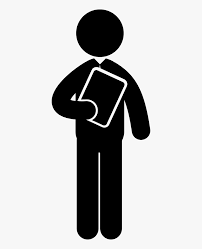 Особенности организации обучения по охране руда на микропредприятиях
Все виды обучения (кроме программы обучения работам повышенной опасности) -  в ходе проведения инструктажа на рабочем месте. 
Программа обучения работам повышенной опасности – в соответствии с требованиями Правил.
Достаточно обучить – 1 сотрудника!
Комиссия по проверке знаний требований охраны труда – не нужна!
Вводный и первичный инструктаж на рабочем месте – можно совместить!
Единый документ регистрации всех видов инструктажей!
Реестр обученных по охране труда лиц
Индивидуальный предприниматель или юридическое лицо, осуществляющие деятельность по обучению своих работников вопросам охраны труда
фамилия, имя, отчество (при наличии)
страховой номер индивидуального лицевого счета
профессия (должность) работника, прошедшего обучение по ОТ
наименование программы обучения по охране труда
дата проверки знания требований охраны труда
результат проверки знания требований охраны труда (оценка результата проверки "удовлетворительно" или "неудовлетворительно")
номер протокола проверки знания требований охраны труда
1. Определить, какие категории работников обучаем
2. Разработать документы для обучения
3. Провести внеплановые мероприятия
4. Провести плановые мероприятия
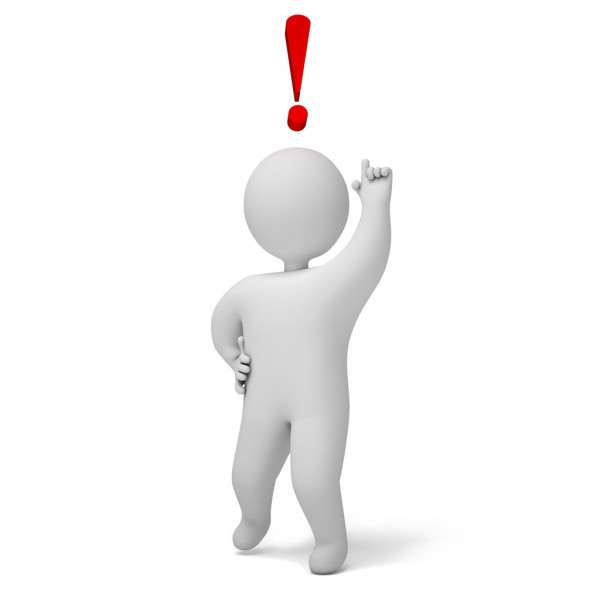 Внеочередная проверка знаний. Рекомендации Минтруда РФ.
ПИСЬМО от 27 июля 2022 года № 15-2/ООГ-1744
ПИСЬМО от 2 августа 2022 года № 15-2/ООГ-1803
внеочередная проверка знаний требований охраны труда работников организаций независимо от срока проведения предыдущей проверки проводится в том числе и при введении новых или внесении изменений и дополнений в действующие законодательные и иные нормативные правовые акты, содержащие требования охраны труда. В данном случае осуществляется проверка знаний только этих законодательных и нормативных правовых актов (пункт 3.3 Порядка).
Учитывая изложенное, полагаем, что внеочередная проверка знаний требований охраны труда должна быть проведена в отношении работников, в случае если изменения, введенные новыми положениями нормативного правового акта, касаются их трудовых обязанностей.
Дорожная карта по обеспечению процесса обучения в 2022 году
ДЕЙСТВИЕ
Категория работодателя
Дорожная карта по обеспечению процесса обучения в 2022 году
ДЕЙСТВИЕ
Категория работодателя
БЛАГОДАРЮ ЗА ВНИМАНИЕ!!!